International workshop “Best Practices in Methane Drainage and Use in Coal Mines”
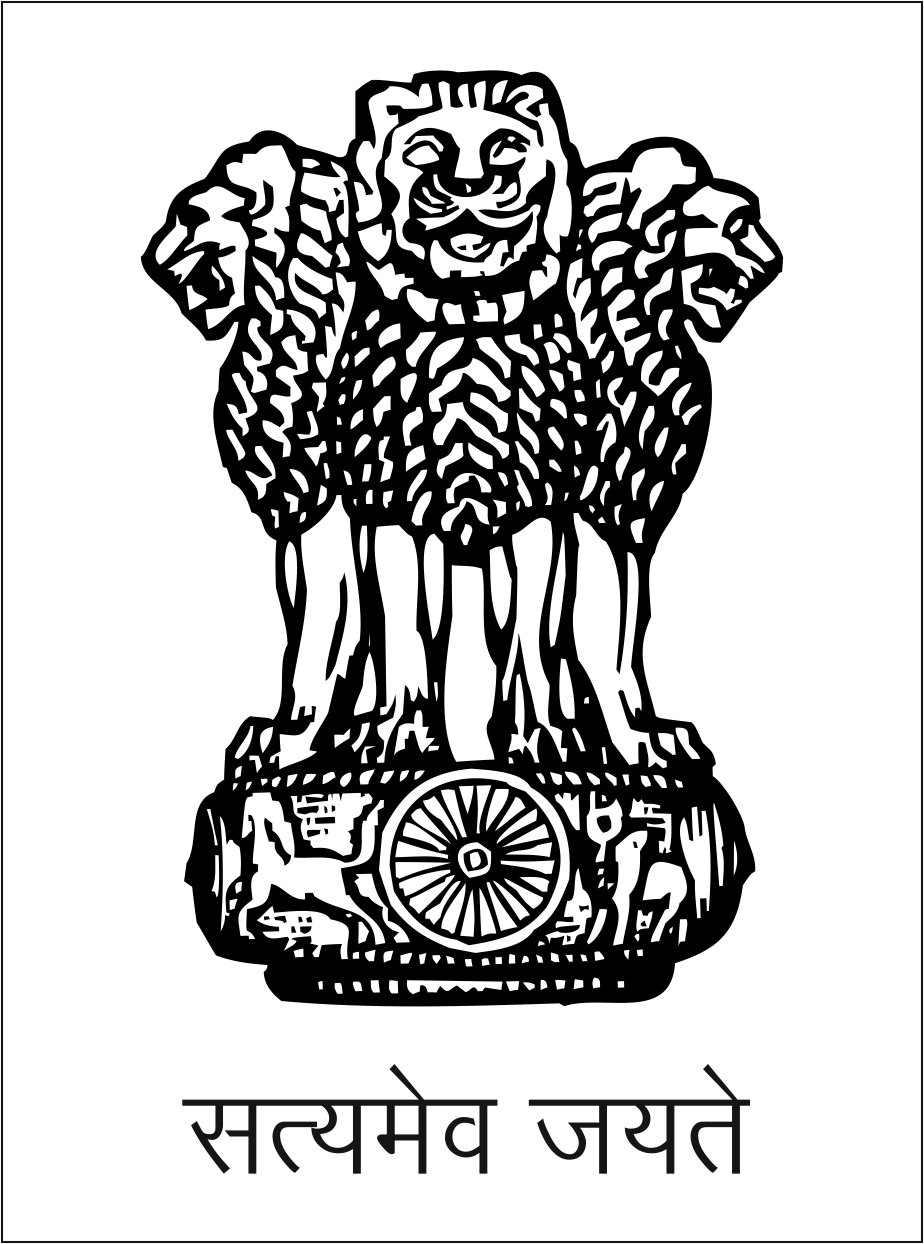 Development of CBM in India
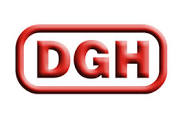 Directorate General of Hydrocarbons
Ministry of Petroleum and Natural Gas
Government of India
Sunil Kumar Singh
Head – Alternate Energy, PEL/PML
Structure of presentation
Unconventional
CBM in India
Policy Framework
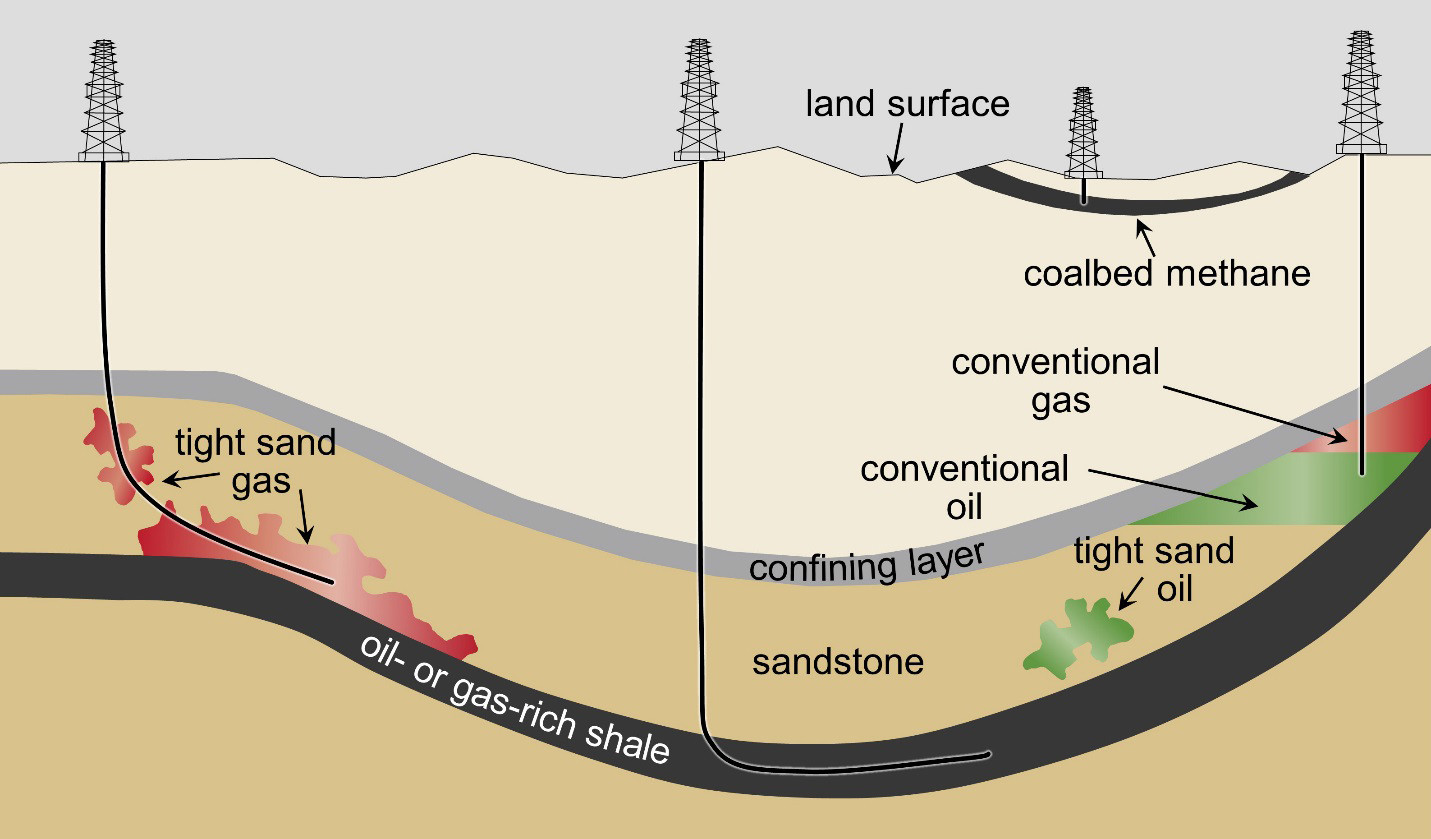 Unconventional Hydrocarbons
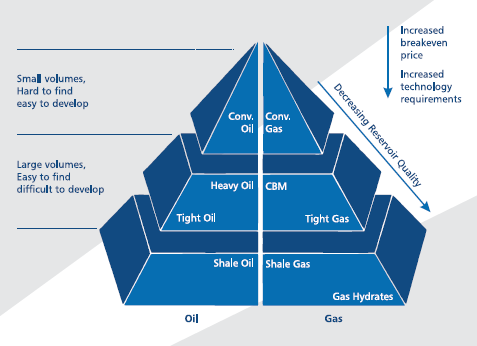 [Speaker Notes: Resource pyramid of conventional vs. unconventional]
Resource Management
MoP&NG
CMM
UCG
CBM
Shale
MOC
[Speaker Notes: Resource pyramid of conventional vs. unconventional]
“Typical” CBM  Well Production Profile
Dewatering

Stage
Stable
Production
Stage
Decline

Stage
Gas
Production Rate
Water
Time
[Speaker Notes: Due to the water in the cleats, it usually takes a period of time before gas will be produced.  Once enough water is produced the gas perm will become more dominant until a maximum gas rate is achieved.  This can take anywhere from 6-18 months depending on the reservoir and the well spacing.

Dewatering requires many wells so that the reservoir can be dewatered, and the methane allowed to desorb from the coal.

The Horseshoe Canyon coals are unique in the fact that they produce gas immediately and very little water production (in the order of L per week has been encountered to date).]
Unconventional – Marginal economics
Pricing 
Gas grid and Gas Market development 
Resource Estimation needs revisit
Simultaneous exploitation  
Land Acquisition 
Water handling problems
Grant of statutory clearances
[Speaker Notes: when fluid pressure is below the desorption pressure gas starts to desorb
cleat density and aperture is going to be a major determinant in gas flow rates – cleat density is going to affect the diffusion rate from matrix

as gas desorbs the coal matrix can shrink opening cleats further and increasing permeability]
Chronology of CBM in India
In order to harness CBM resources in the country , CBM Policy was  formulated in 1997
MoU was signed  on 09.09.1997 between MoP&NG & MoC
Provides framework to act in co-operative manner for development of CBM
MoPNG to administer the CBM projects
Coal/Lignite Resources are divided into areas for CBM development:
Coal deposit up to 300m (with and without Mining leases)
Coal deposit below 300m 
DGH  was made the implementing agency
CBM Policy: Terms of the Offer
No upfront signature bonus
Commercial bonus payable at declaration of commercialty
No carried interest by NOCs
Free pricing and marketing freedom
Encourages participation of global and Indian private firms
Higher revenue realization for producers
Up to 100% FDI allowed
Enables and encourages entry of foreign players
Revenue sharing model
Biddable Production Level payment at rate committed by bidder. (2.5% flat PLP for nomination CBM Blocks)
Biddable parameters
Work Program, Technical competence and Revenue share as per biddable PLP
8
CBM & NELP Policy
NELP
CBM
No Cost recovery
Production Level Payments (PLP)
Royalty
BEC
WP
Production Level Payment 
Technical competence
Cost Recovery	
Profit Petroleum based on IM
Royalty 
BEC
WP 
Fiscal (IM & Cost recovery)
Technical competence
9
State-wise distribution of CBM Resources
10
CBM Bidding Rounds
11
Phases in CBM Contract
Phase-I: Exploration phase 
Duration: 2-3 years + 3 extensions of 6 months under CBM extension policy
Major activity: Drilling of Coreholes and Test wells
Phase-II: Pilot Assessment Phase 
Duration: 3-4 years + 3 extensions of 6 months under CBM extension policy
Major activity: Drilling of Pilot wells, Environmental studies, Techno-economic Evaluation, Market survey 
Phase-III: Development Phase 
Duration: 5 years + 1 year extension 
Major Activity: Drilling, completion and testing of development wells
Phase-IV: Production Phase 
Duration: 20 -25 years 
Major Activity: Commercial production from the Block
12
CBM in India: Current Status
13
Reserves established in CBM blocks
14
Key Success Stories
Raniganj South - One of the most successful discovery
Pioneer of CBM in India. Commercialized the block in 2007
Block awarded thru FIPB (Foreign Promotion Investment Board)
Produced 817 MMm3, Current prod. @0.5 MMSCMD
Total Investment – US$ 343 Million
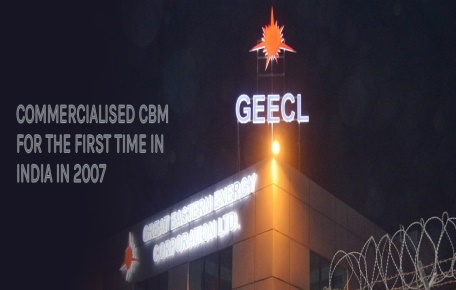 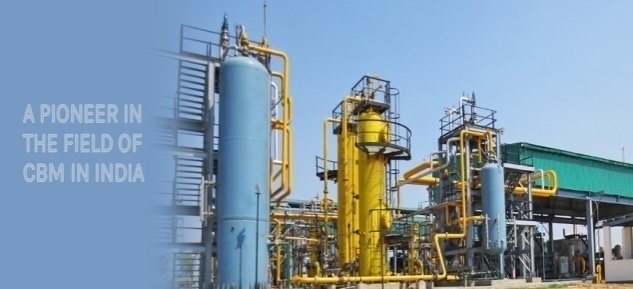 Raniganj East - Largest CBM producer in INDIA
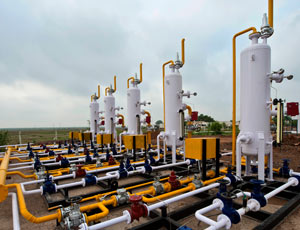 One of the most prolific area. 
First asset to produce greater than 1 MMSCMD
>300 wells drilled. Current Prod. @1.05 MMSCMD
Total Investment – US$ 434 Million
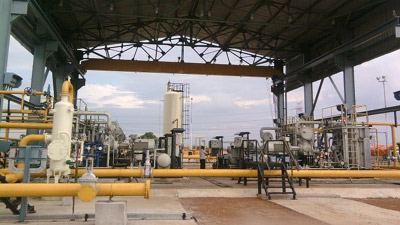 14
Other Success Stories -  Sohagpur West | North Karanpura | Bokaro | Jharia
Exploration and Production Regime in India
State Monopoly

Public Sector Upstream Oil Companies
Liberalization of E&P Sector (1997- 2009)

9 NELP and 4 CBM rounds.
254 exploratory and 33 CBM blocks through competitive bidding
New Domestic Gas Pricing Guidelines
Discovered Small Field Policy
2009
2015
1991
2016
1997
2014
1948
Beginning of  
de-regulation 

28 producing fields and  28 exploratory blocks offered including private players
Further liberalization of the sector 

Discovered small field bid round-2016
HELP - Hydrocarbon Exploration licensing policy 
Open acreage licensing 
Revenue Sharing Model
Pricing Guidelines for difficult gas fields
 Policy intervention for CBM
NELP/CBM PSCs
Future
Nomination Era
Pre-NELP PSCs
16
Revenue Sharing : Bid Parameters- DSF
Contractor to bid the Government Share of revenue (%) against 
Lower Revenue  Point (LRP) ≤ US$ 0.0100 mn/day
Higher Revenue Point (HRP) ≥ US$ 1.000 mn/day








2. Bid yielding highest NPV will get 80 marks and rest bids would be scored on pro-rata basis
Revenue Share
Weights
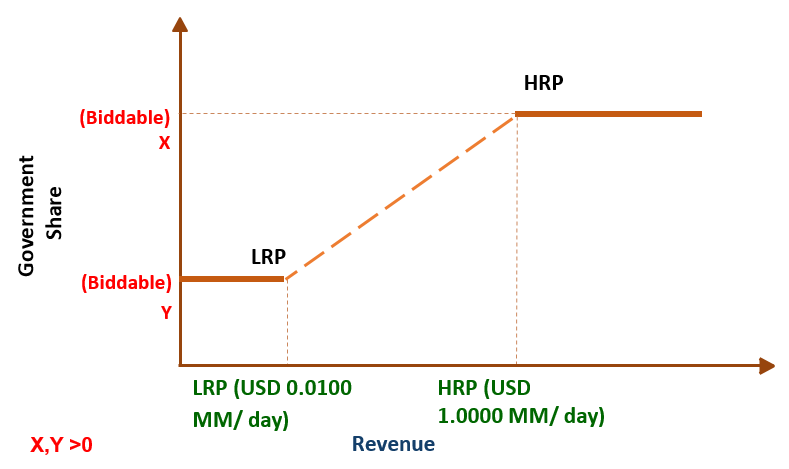 80%
Biddable Work Program
20%
Bid proposing maximum number of new appraisal / development wells would get 20 marks  
Rest bids would be scored on pro-rata basis
17
13
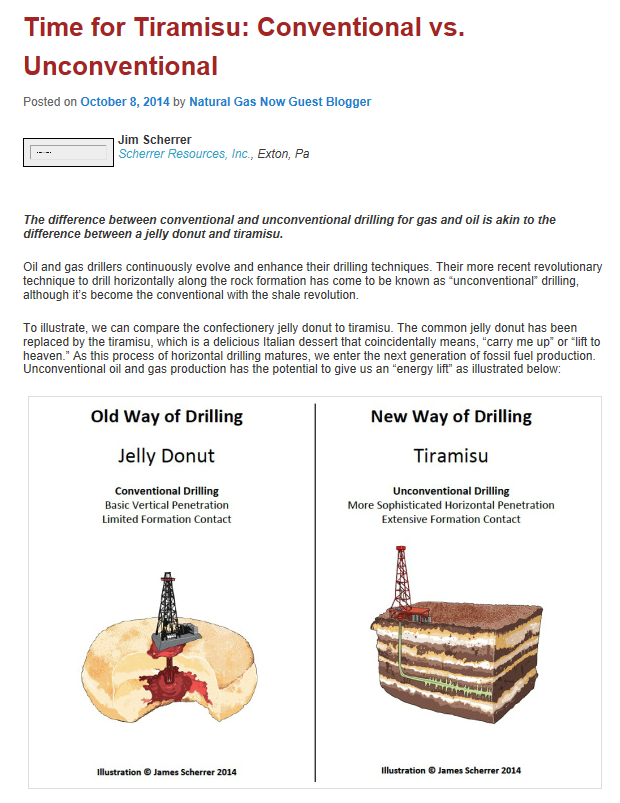 Thank you